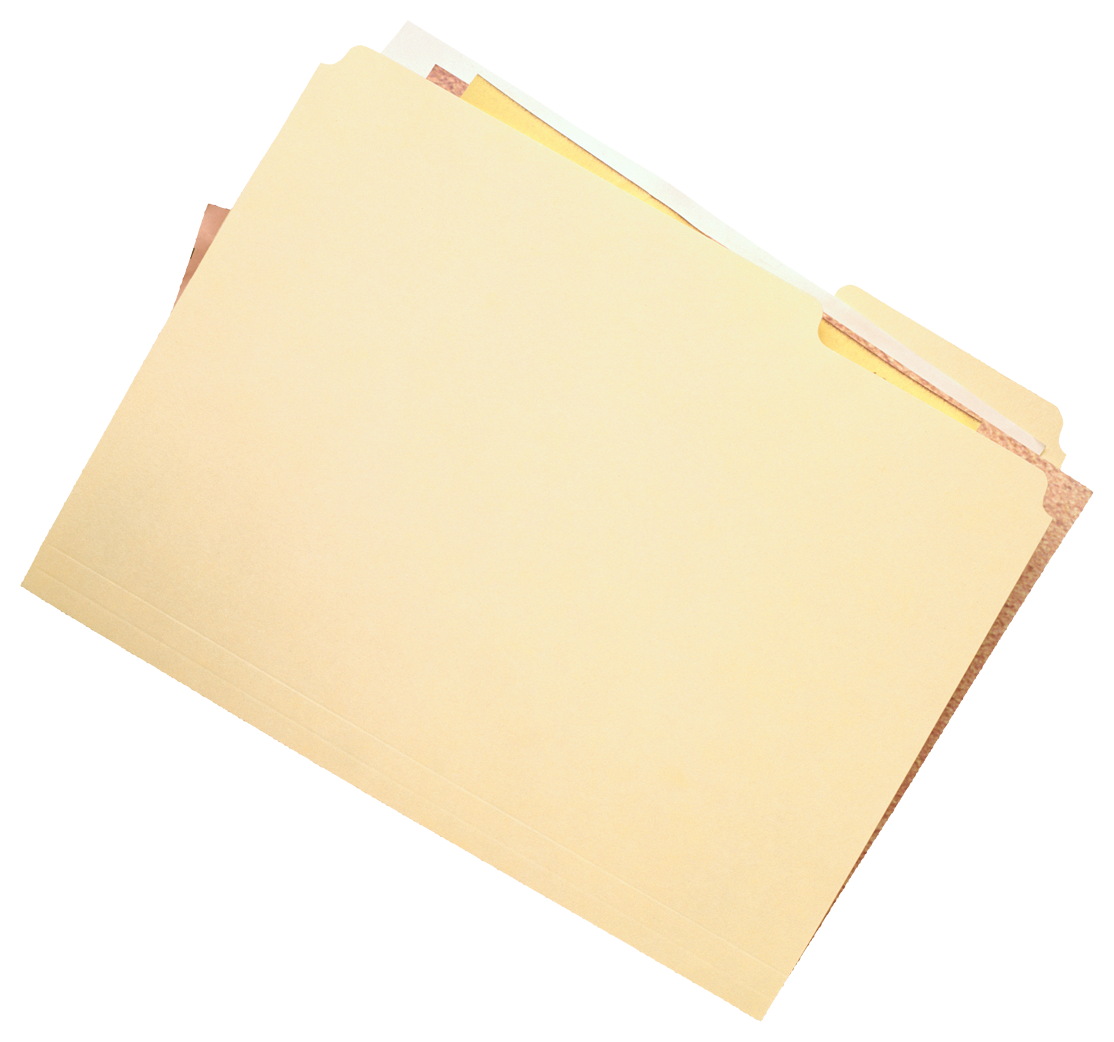 Human Trafficking in Practice and Fieldwork for Therapy Students, Practitioners, and Educators
Toni Thompson, DrOT, OTR/L 
Tennessee Occupational Therapy Physical Therapy Conference
October  2023
WARNING!
This information may upset you.  
If you feel uncomfortable, feel free to leave the session.  
BE SURE to speak with someone about your discomfort.  
FEEL FREE TO CONTACT ME ANYTIME IMMEDIATELY AFTER THE PRESENTATION OR in the future.  
TONITA7@GMAIL.COM.  813 469 4952
OBJECTIVES
The participant will be able to:
1. Explain the scope of trafficking based on United Nations 3-P Protocol.
2. Identify signs and biopsychosocial effects of trafficking in adults and children, in all settings.
3. Define current scope of PT and OT in anti-trafficking efforts.
4. Evaluate the distinct value of our therapies in anti-trafficking endeavors.
 5. Discuss ways to fight trafficking in small, every-day actions.
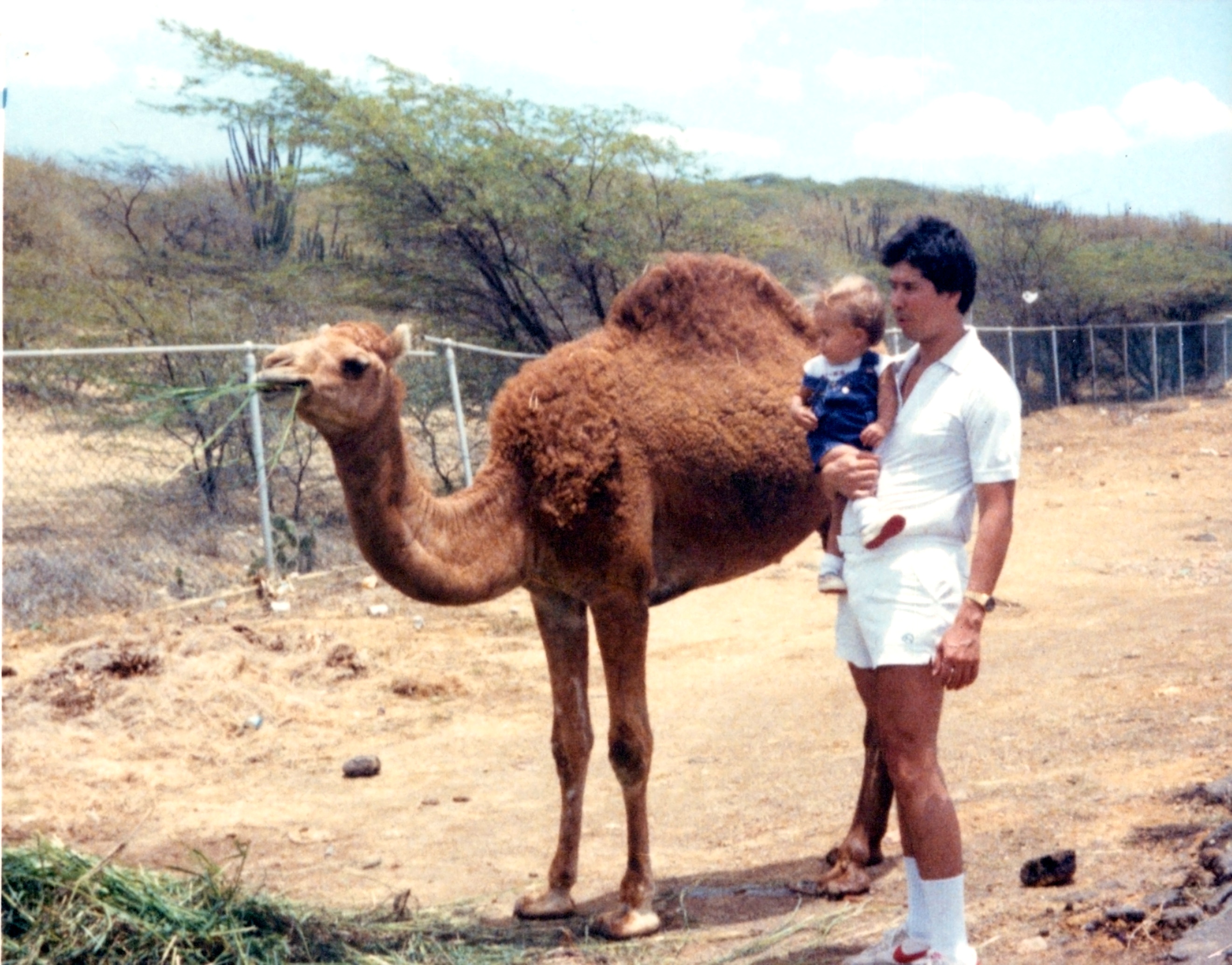 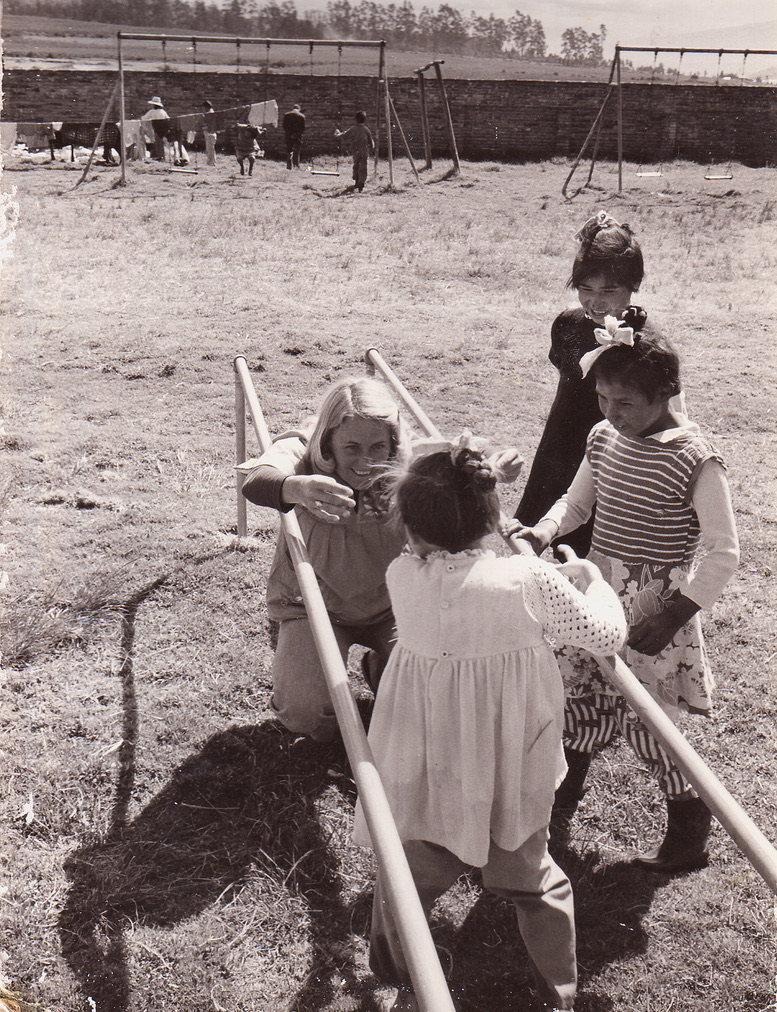 WHY ME??
Image Credit: TONI THOMPSON, © 2023
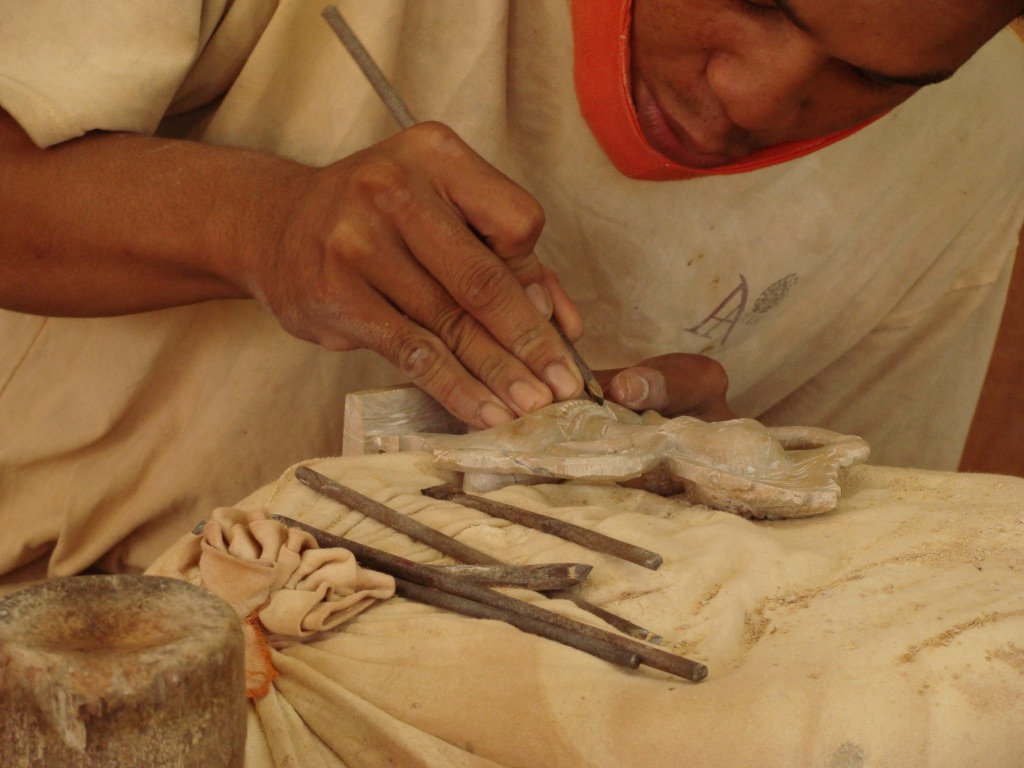 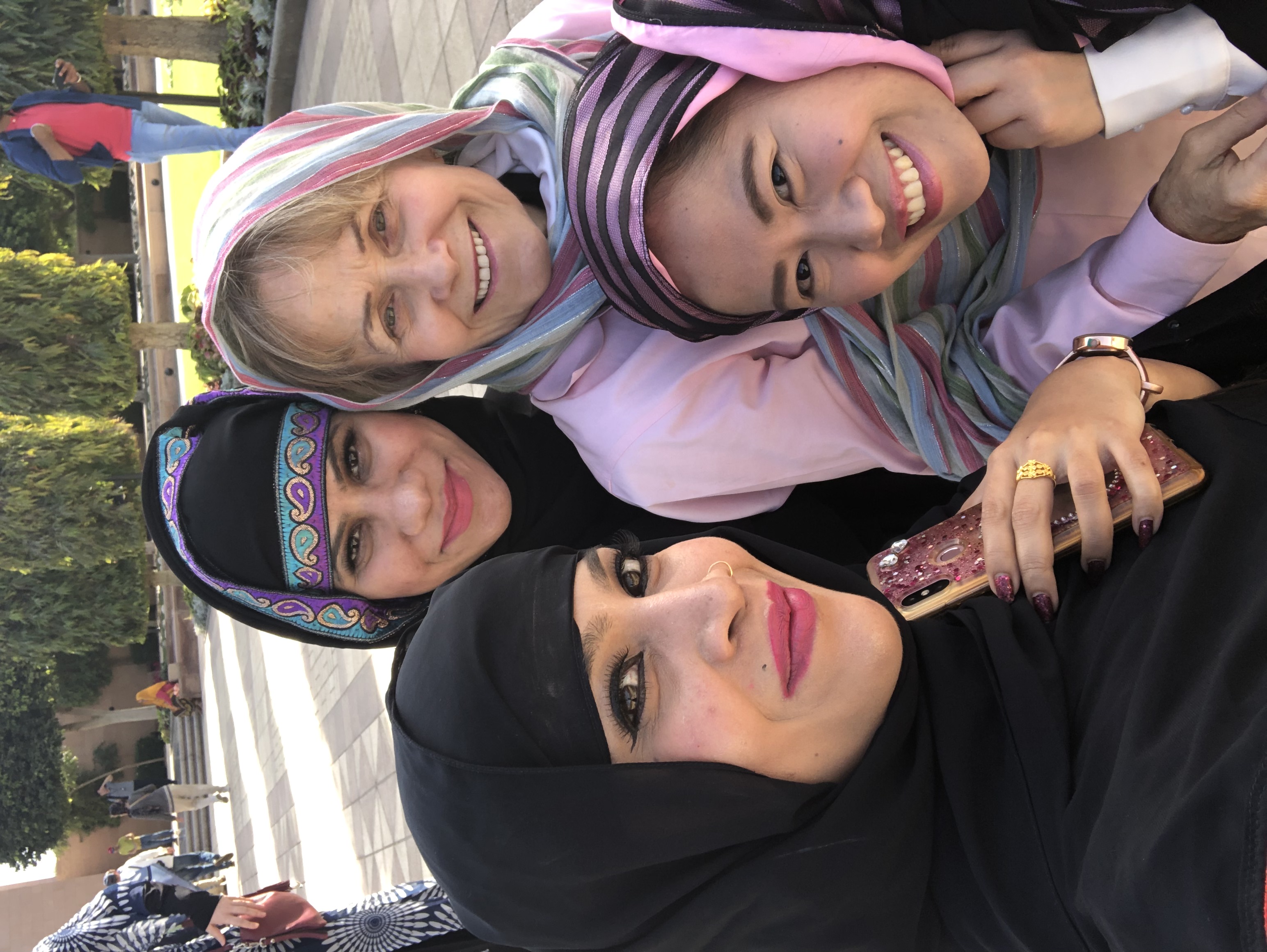 Image Credit: TONI THOMPSON, © 2023
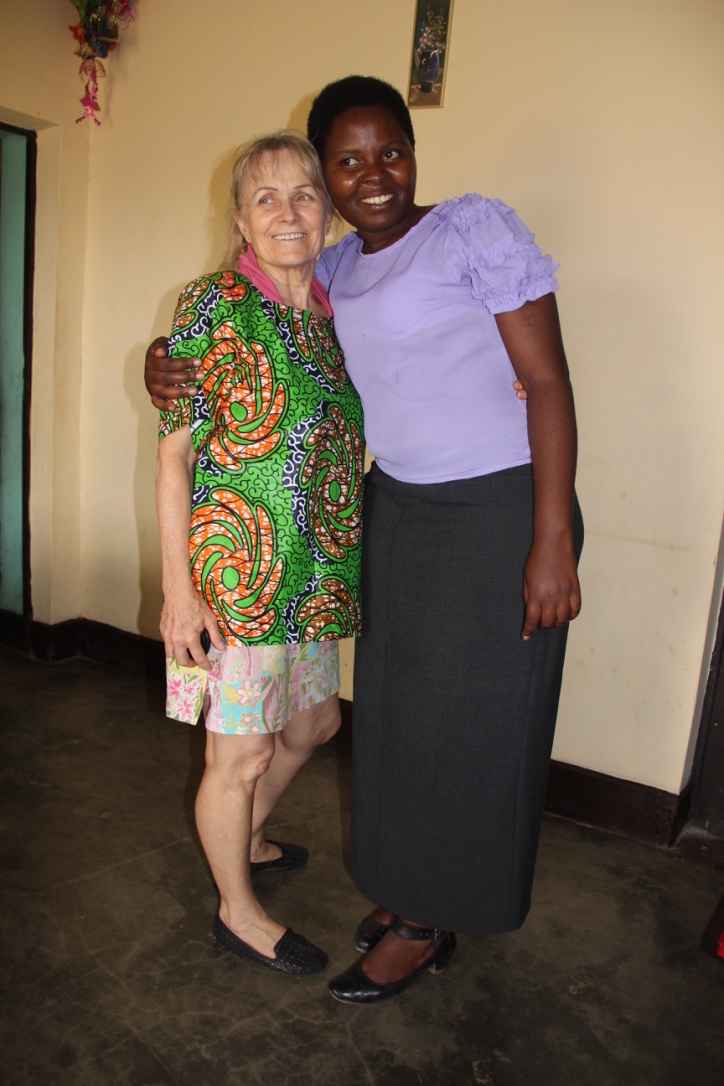 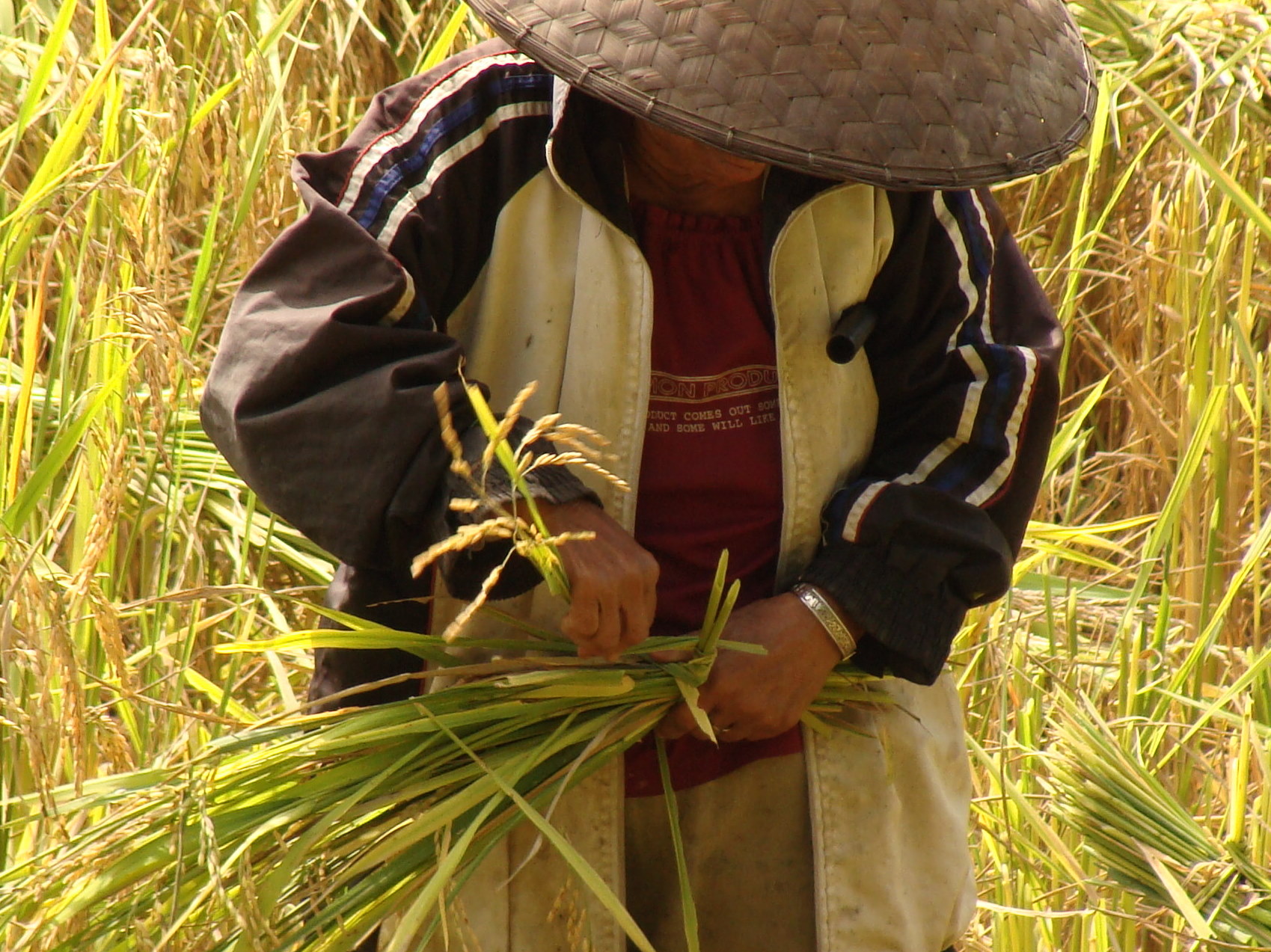 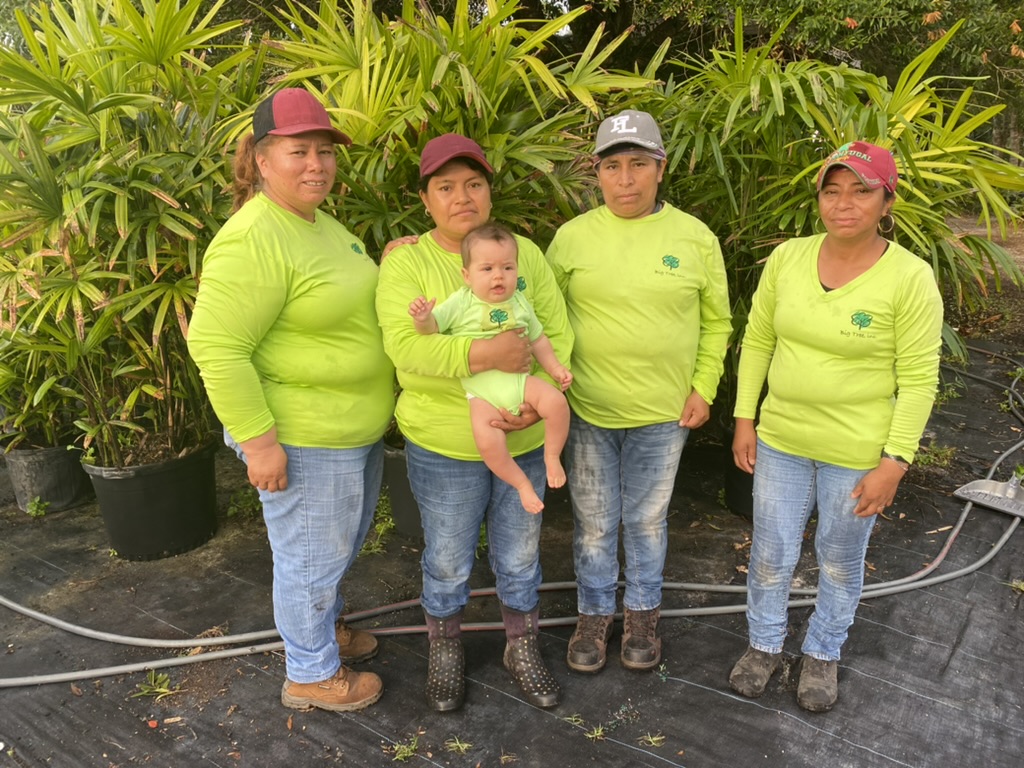 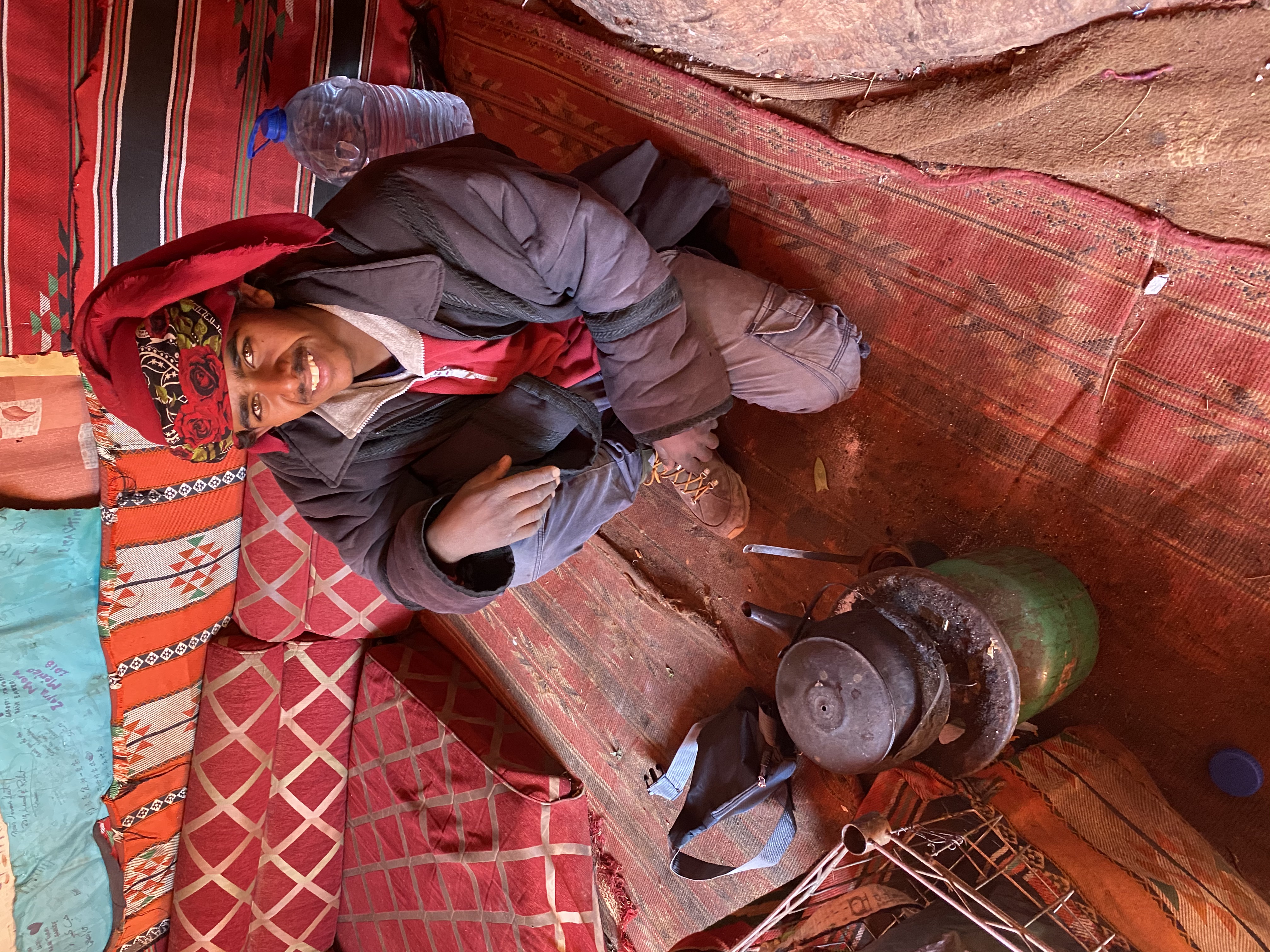 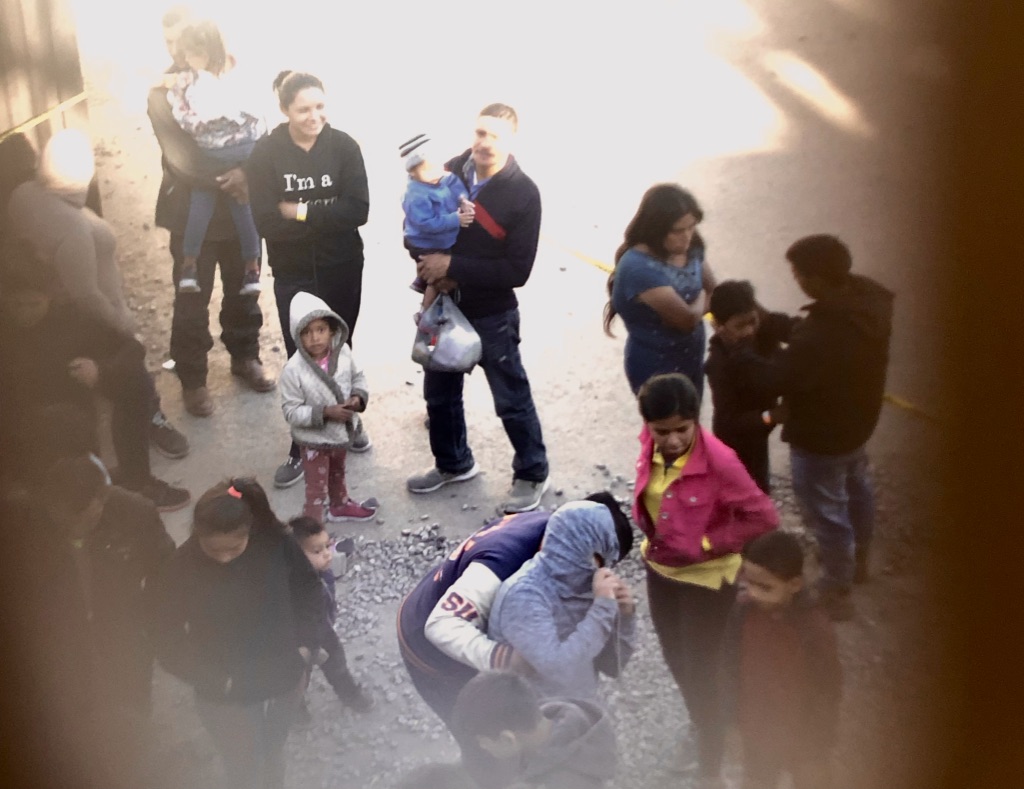 Image Credit: TONI THOMPSON, © 2023
WHAT IS Trafficking?
The UN Protocol to Prevent, Suppress and Punish Human Trafficking considers trafficking as
trafficking in persons, which shall mean the recruitment, transportation, transfer, harbouring or receipt of persons, by means of the threat or use of force or other forms of coercion, of abduction, of fraud, of deception, of the abuse of power or of a position of vulnerability or of the giving or receiving of payments or benefits to achieve the consent of a person having control over another person, for the purpose of exploitation. Exploitation shall include, at a minimum, the exploitation of the prostitution of others or other forms of sexual exploitation, forced labour or services, slavery or practices similar to slavery, servitude or the removal of organs. 
(UN, 2000; UN 2023; UN Office on Drugs and Crime [UNODC], 2020; 2004).
Sexual activities 
Labor practices
Forced marriage
Debt bondage vs. people smuggling
Organ removal and trafficking
ALL slavery = exploitation.

  (International Labour Organization [ILO], 2012, 2020;  Lloyd, 2011; United Nations, 2020;United Nations, 2023;  United Nations Children’s Fund, n.d.; UNODC, n.d.a.)
types of Trafficking
[Speaker Notes: 1972 Italy experience ---
Friend on yacht  1970s]
Trafficking BY THE NUMBERS
Clandestine nature of trafficking        		 Statistics

29 million to 49 million . . .                  
                    or more?


(Alvarez & Alessi, 2012; Bryant et al., 2015; Dank et al., 2014; Estes & Weiner, 2001; Hardy, Compton, & McPhatter, 2013; ILO, 2020; Lloyd, 2011; Hodge, 2014; Meshkovska et al., 2015; Nawyn et al., 2013; United Nations, 2020; United Nations Children’s Fund, n.d.).
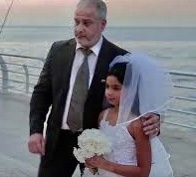 Trafficking BY THE NUMBERS
25M labor trafficking
	1 in 4—25% children

15M forced marriage
   


x
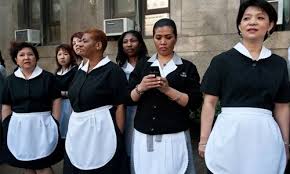 Trafficking BY THE NUMBERS
25 M people in labor activities
	74% adults 	26% children 
	 --garment industry ($171B) 
	 --domestic workers
     --hospitality
	 --construction
	 --agriculture
	 --government: 
			prisons, military agencies, 
			rebel forces, child soldiers
[Speaker Notes: Sex activities includes]
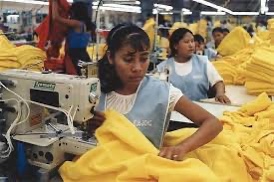 LABOR TRAFFICKING
=
SEX TRAFFICKING
HUMAN trafficking: LABOR LAWS
Fair Labor Standards act 1932

	--40-hour work week, time and a half over time
	--minimum wage, 2020 $7.25/hour, 
    --$15/hour
[Speaker Notes: Legal bases and guidelines]
HUMAN trafficking: LABOR LAWS
1963:  Agriculture workers included
	NO overtime for agriculture workers until 2019
	--50-hour work week
	--children $4.25/hour in some states 
	
	--Door-to-door sales excluded
	--Domestic workers excluded
	--Contracted custodians, sweatshops??
[Speaker Notes: Legal bases and guidelines]
STATE LABOR LAWS
Tennessee & Florida 
	Regulates minors’ hours
	Age 14-17
	Restricts types of work
	Restricts types of machinery 
	Restricts work hours: school
	
Florida
	Allows children to work in agriculture with family members
TENNESSEE vs. FLORIDA LAWS
“Minors of any age may be employed:…in domestic or farm work in connection with their own homes or the farm or ranch on which they live, or directly for their own parents or guardian, or in the herding, tending, and management of livestock, during the hours they are not required by law to be in school.”
[Speaker Notes: Legal bases and guidelines]
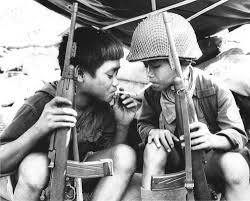 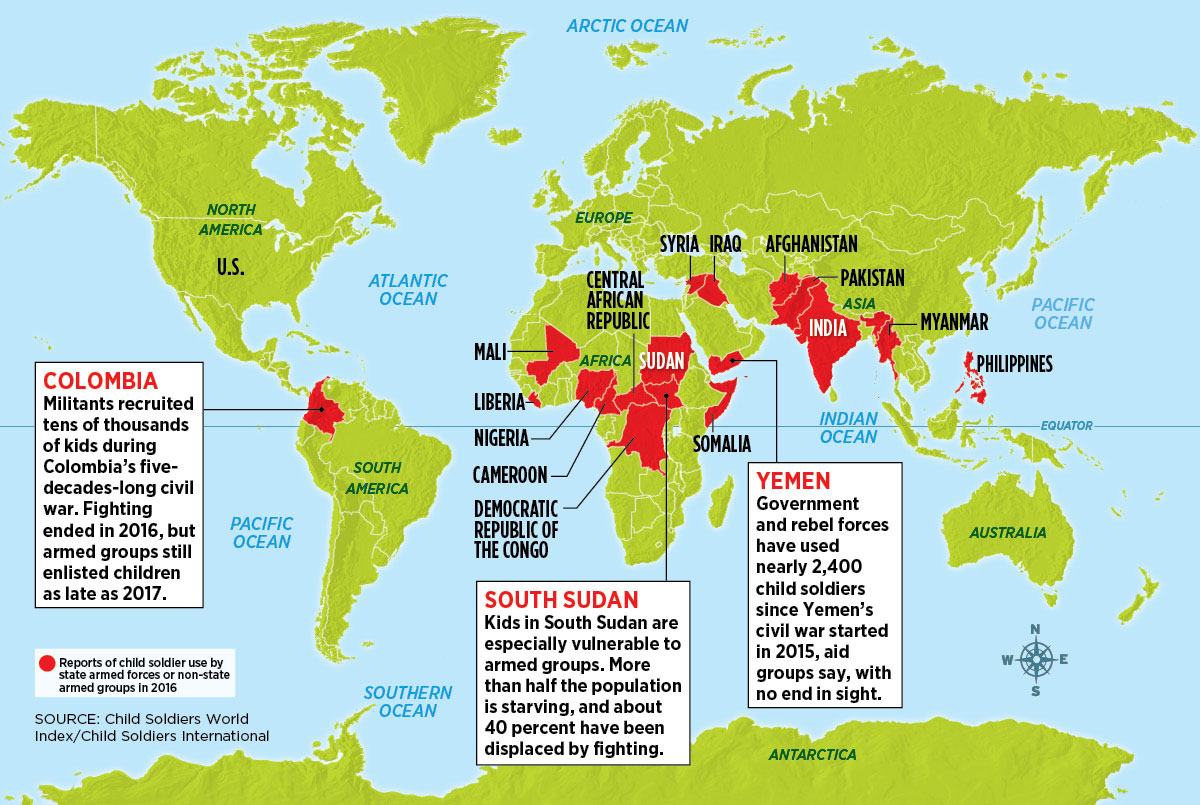 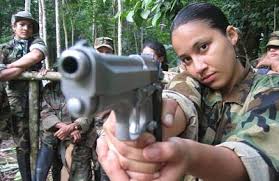 https://junior.scholastic.com/issues/2018-19/010719/kids-at-war.html
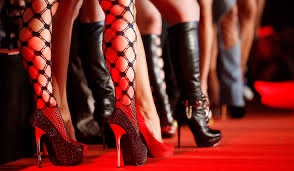 SEX TRAFFICKING
Trafficking 
does NOT mean 
Transportation 

Forced sexual acts
Prostitution
Pornography 
Dancing
https://www.nationalreview.com/2018/08/porn-human-trafficking-reinforce-each-other/
SEX Trafficking BY THE NUMBERS
Coerced sexual activities
		90% female   
		10% male 
		?% LGBTQ
60% with group home or foster home life
33% of homeless heterosexual youth trafficked
20% of homeless youth LGBTQ  
58.7% LGBTQ youth trafficked 
(Martinez & Kelle, 2013; United Nations, 2020; United Nations Children’s Fund, n.d.; UNODC, n.d.b.). https://www.google.com/search?sxsrf=ALeKk03lmYGPkq99ZBo9ubNQSroannUDvA:1594909760577&source=univ&tbm=isch&q=SEX+)
[Speaker Notes: Sex activities includes]
SEX TRAFFICKING
Women, men, boys, girls

LGBTQ youth and adults

Average age of abduction: 11 or 12

Girls with hx of sexual abuse
[Speaker Notes: 1 in 15 girls reportedly abused, 1 in 25 boys reportedly abused,  1in 3, 1 in 5]
SEX TRAFFICKING
1 in 15 girls, 1 in 25 boys 
	report abuse by trusted person

Estimates:  1 in 3 girls, 1 in 5 boys, 
	LGBTQ youth ???
[Speaker Notes: 1 in 15 girls reportedly abused, 1 in 25 boys reportedly abused,  1in 3, 1 in 5]
Adolescents/Children in residential treatment Centers
80 % have behavior, academic, and attachment (relationship) problems 

30 to 40 % injure selves, 
Think about or attempt to kill selves, 
Abuse substances, or 
Do something that engages police.
Affect and Behavioral dysregulation
(Warner, Koomar, Luke, and Cook, 2013).
SEX TRAFFICKING NUMBERS
Sex trafficking demand????
[Speaker Notes: 1 in 15 girls reportedly abused, 1 in 25 boys reportedly abused,  1in 3, 1 in 5]
SEX TRAFFICKING NUMBERS
Sex trafficking demand???? 
		Porn addiction
[Speaker Notes: 1 in 15 girls reportedly abused, 1 in 25 boys reportedly abused,  1in 3, 1 in 5]
What is porn?
$97B ----$12B In US  
CHANGES Since 1950
INTERNET Role
Porn Hub
PORNOGRAPHY
Sexually abusive images of children
--age that children see porn
--role in sex trafficking
--porn addiction
TYPICAL LIFESTYLE “IN THE LIFE”
Trafficked 15 to 40 times daily
[Speaker Notes: 1 in 15 girls reportedly abused, 1 in 25 boys reportedly abused,  1in 3, 1 in 5]
TYPICAL LIFESTYLE “IN THE LIFE”
Trafficked 15 to 40 times daily

Deprived occupation, 
					environment, and 
						   person factors.

“Shelf life” of seven years.
[Speaker Notes: 1 in 15 girls reportedly abused, 1 in 25 boys reportedly abused,  1in 3, 1 in 5]
Pert’s mind-body approach
Biochemical basis of consciousness

sexual abuse facilitates dissociation of negative        emotions to be stored into one’s physical body. 

“their conscious perception and meaning of ‘self’ seemed to develop from their bodily experience of themselves in their environment” (p. 68). (Candace Pert, Ph.D.) ( Ratcliff., Farnworth, & Lentin,2011).
RESULTING BIOPSYCHOSOCIAL DEFICITS
Medical problems: gynecological, GI, musculoskeletal. . .
Dental deficits 
Trauma behaviors
Dissociation
   PTSD
   Mental health conditions
   Coerced substance addiction
Sensory modulation difficulties
Global developmental delays due to deprivation
Social
Emotional 
Occupational
Cognitive
Sensorimotor
Neurological.
HOW DO YOU KNOW SOMEONE IS BEING TRAFFICKED?

WHAT SIGNS DO YOU LOOK FOR?
WHAT TO LOOK FOR
Inconsistent history and symptoms
Poor eye contact, reluctance
Controlling caregiver 
Unexplained or unusual bruises and injuries
Dental deficits 
Musculoskeletal injuries
Trauma behaviors 
Sensory modulation difficulties
Delays in behavior:
Social
Emotional 
Occupational
Cognitive
Sensorimotor
Neurological.
WHAT TO LOOK FOR
Triggers
    Sensory inputs that trigger negative  physiological or psychological reactions
smells
sights
sounds and noises
tastes
tactile input
Internal: memories, anxiety, pain, anger, 
Anniversary dates 
 (Awkolaw, 2020).
[Speaker Notes: Reintegration and Repatriation.]
LITERATURE REVIEW OF RECOVERY
Geographic Scope
United States
International
Fields of Study
Human Rights
Trauma/Violence/Sexual Trauma
Psychology/Psychiatry
Social Work
Religious
Psychiatric Nursing
Medical care, including Gynecology
Dentistry
Education . . .
Variety of assessment tools/approaches
PTSD
Depression
Trauma
Resiliency
Cognitive skills
Self-esteem
Cortisol level and physical problems
Neurophysiological concerns.
		Trickett, P.K., Noll, J.G., & Putnam, F.W. 2011.
Therapeutic approaches
Eye Movement Desensitization and Reprocessing (EMDR) (Maxfield, 2003; Shapiro, 1989).
Expressive therapies. 
Art therapy (Pifalo, 2007). 
Music therapy (Strehlow, 2009).
Sand tray (Zhang, 1998).
Animal-assisted therapy (Dietz, Davis, & Pennings, 2012; Parish-Plass, 2008).
Equine therapy.
Psychopharmacology. 
Anti-depressants.
Pain relief (Mohta, Sethi, Tyagi, & Mohta, 2003).
Anti-anxiety meds. 
Benzodiazepines--can increase Dissociation (Gentile, Dillon, & Gillig, 2013).
					(De Chesney, 2013).
Sex trafficking & OT
NSU-Tampa OTD students (Bryant et al., 2015)
Thailand: Pre-vocational OT  (Phongphisutbubpa, 2007).
Relaxation kit  (Snider, 2012).
Potential misuse of OT (Lisborg, 2009).
Comprehensive direction for OT action        
(Cerny, 2016; Gorman & Hatkevich, 2016; MartIn, 2015).
Occupation-based groups for trafficked teens    (Martin, 2015)
Community Integration club for women in recovery    (Thompson, 2017).
Curriculum for therapy education  (Peters, 2020).
Sex trafficking & OT
AOTA Pre-conference workshop 2019.

Student doctoral capstones since 2017.
-Chinese woman labor trafficked & new mother
-A big blow up in a shelter
-The role of occupational therapy for survivors of human trafficking, Capstone. (Mariano, 2019). 
                -Sleep hygiene (Ninan, 2023).
       -Scoping review of trafficking and OT (Branem, in progress.)
       -Curriculum for university education, , in progress.
IMPEDIMENTS TO PT & OT INVOLVEMENT
IMPEDIMENTS TO PT & OT INVOLVEMENT
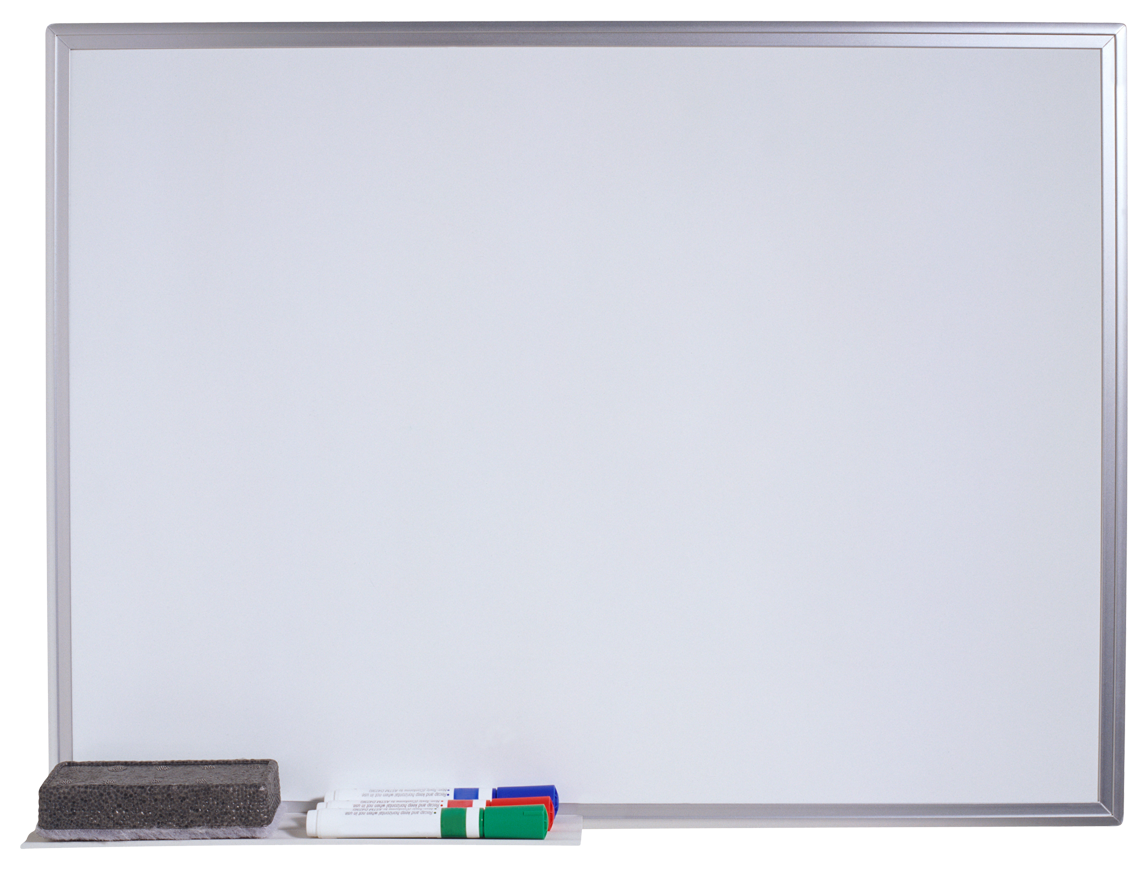 In the absence of evidence for therapy involvement in trafficking, what can we do?
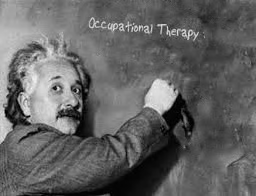 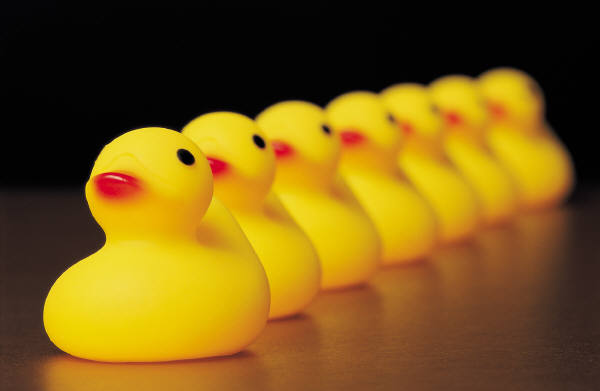 In the absence of evidence . . .
Utilize similar medical or mental health conditions.
  Utilize similar signs and symptoms.
  Incorporate a recovery model.
  Incorporate a trauma-informed   
  approach.
5. Focus on occupation and function.
SIMILAR CONDITIONS and SYMPTOMS???
SIMILAR CONDITIONS and SYMPTOMS???
Domestic violence
Sexual Abuse (minor or adult)
PTSD
Traumatic event
Refugees (Shigekane, 2007)
Post-concussion
TBI
Mental health diagnosis
Substance Abuse & Mental Health Services Administration (SAMHSA)RECOVERY MODEL PRINCIPLES
Safety.
Trustworthiness and Transparency.
Peer support. 
Collaboration and mutuality.
Empowerment, voice and choice. 
Cultural, Historical, and Gender Issues.
				(SAMHSA, n.d.)
Recovery Model:  Key domains
Affect stability.
Behavioral adjustment. 
Cognitive mastery. 
Developmental mastery.
Healthy intact Ecosystems.
 				(Collins & Collins, 2005 in Jordan, Patel, & Rapp, 2013)
COMBINED RECOVERY PRINICPLES/DOMAINS
Affect.
Behavior. 
Cognition. 
Developmental mastery.
Healthy Ecosystems.
Safety.
Trustworthiness and Transparency.
Peer support. 
Collaboration and mutuality.
Empowerment, voice and choice. 
Cultural, Historical, and Gender Issues.
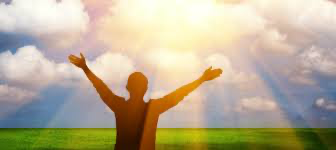 Path to service development
Universal base for CARE that is international,
		culturally sensitive,
			 trauma-informed, 
	multi-disciplinary, 
			client-centered, 
				occupation-based.

			.
Trauma-informed approach
Use victim-centered approach.
(2) Screen for the risk of sex trafficking. 
(3) Decriminalize victim. 
(4) Open-ended questions, multiple sessions.
(5) Implement trauma-informed strategies/therapy.
(6) Decrease retraumatization: words, intervention, and location not reflect trafficking experience. 
(7) Integrate health-risk goals (e.g., STD, memory).
(8) Include goals that promote 
Empowerment
Self-worth
Daily life decision making. (Hardy,  Compton,  & McPhatter, 2013).
[Speaker Notes: (1) ensuring that a victim-centered approach guides the comprehensive assessment (e.g., risk of suicide, medical, comorbid diagnoses, spirituality) and treatment planning; (2) integrating screening items to assess the risk for indicators of domestic minor sex trafficking; (3) using terminology that decriminalizes the victims; (4) using open-ended questions and conducting the assessment over multiple sessions; (5) implementing trauma-focused strategies and therapy methods; (6) decreasing the risk of retraumatization by ensuring that the intervention methods and residential location do not reflect the trafficking experience; (7) integrating goals that respond to the health risks of sex trafficking (e.g., sexually transmitted diseases); and (8) including goals that pro- mote empowerment, self-worth, and daily life decision making.]
Trauma-informed approach
Include goals that promote 

Empowerment 
Self-worth
Daily life decision making
(Hardy, Compton, & McPhatter, 2013)



HEALING CENTERED ENGAGEMENT
                                 (Ginwright, S. 2018).
[Speaker Notes: (1) ensuring that a victim-centered approach guides the comprehensive assessment (e.g., risk of suicide, medical, comorbid diagnoses, spirituality) and treatment planning; (2) integrating screening items to assess the risk for indicators of domestic minor sex trafficking; (3) using terminology that decriminalizes the victims; (4) using open-ended questions and conducting the assessment over multiple sessions; (5) implementing trauma-focused strategies and therapy methods; (6) decreasing the risk of retraumatization by ensuring that the intervention methods and residential location do not reflect the trafficking experience; (7) integrating goals that respond to the health risks of sex trafficking (e.g., sexually transmitted diseases); and (8) including goals that pro- mote empowerment, self-worth, and daily life decision making.]
Sex trafficking, PT, & OT
3P Protocol of United Nations, 2000
Guidelines for programs and actions of
	--governments, 
    --private agencies,
	--non-profits, 
	--individuals 
Foundation for laws, methods, approaches within/across borders
NOT legally directive.
(United Nations, 2020; United Nations Office of High Commission on Human Rights, n.d.).
trafficking LEGAL HISTORY International
United Nations, 2000, 2007
Restitution for rehabilitation, inc. PT & OT.
World Health Organization (WHO).
International Classification of Functioning, Disability, and Health (ICF) (World Health Organization, 2020)
World Federation of Occupational Therapists (WFOT). (WFOT, n.d.)
World PhysioTherapy

(United Nations, 2020; United Nations Office on Drugs and Crime, 2009; United Nations Office of High Commission on Human Rights, n.d.).
[Speaker Notes: UN Resolution: establishes importance of OT
WHO ICF: universal base, culturally-sensitive, client-centered
WFOT: interfaces with the WHO ICF]
trafficking, PT, & OT: USA
United States TVPA provision for PT & OT 
William Wilberforce Trafficking Victim Protection Act of 2000, 2008
Trafficking Victims Protection Reauthorization Act 2013, 2022
Federal Strategic Action Plan on Services for Victims of Human Trafficking in the United States (Cerny, 2016). 
18 U.S.C. §§ 1593(b(3) and 2259(b)(3).
[Speaker Notes: Legal bases and guidelines]
Sex trafficking, PT & OT: USA
American Occupational Therapy Association (AOTA) Vision 2025.  (AOTA, 2017).

OT Practice Framework (AOTA, 2014).
AOTA and PT Code of Ethics (AOTA, 2015).

State practice acts to define scope of practice.

http://www.leg.state.fl.us/Statutes/index.cfm?App_mode=Display_Statute&URL=0400-0499/0468/Sections/0468.203.html
[Speaker Notes: Legal bases and practice guidelines to develop services that are universal, international, culturally sensitive, trauma-informed, multi-disciplinary, client-centered]
HUMAN trafficking: STATE LAWS
Education of law enforcement
Education of related professionals
Expunction of criminal records related to trafficking
	--prostitution
	--pornography
	--drug related felonies
HIV transmission
Relocation assistance
Damages & restitution 
--general state funds
--trafficker
[Speaker Notes: Legal bases and guidelines]
Sex trafficking PT & OT
3P Protocol of United Nations, 2000

3P Protocol Components
Prevention 
Protection 
Prosecution 
(United Nations, 2020; United Nations, 2023;  United Nations Office of High Commission on Human Rights, n.d.).
POTENTIAL ACTIONs
United Nations 3P Protocol
Prevention
Protection
Prosecution
(United Nations, 2020; United Nations Office of High Commission on Human Rights, n.d.).
POTENTIAL ACTIONs
Prevention
Awareness campaigns
Public, schools, workplace
Educational  endeavors
Rehab practitioners, HC workers
Agency/facility rules and culture
Educate on potential trafficked   
    persons, trafficking behaviors
POTENTIAL ACTIONs
Protection
Dedicated Recovery Intervention 
Outreach 
Alternative services
Transitional programs
Prison intervention
Community integration
Males, LGBTQ populations
Identification of trafficked persons at work and outside of work
Specific expertise of Practitioners
Rehabilitation:
	Improved physical abilities
Trauma:
	Work through presenting behaviors, feelings
	NOT re-live,  push, “resolve”
Triggers:
	Sensory inputs  negative phybiopsychosocial reactions
		smells            	sights          tastes
		sounds and noises              tactile input
Internal: memories, feelings of anxiety, pain, anger, 
	Anniversary dates  (Awkolaw, 2020).
[Speaker Notes: Reintegration and Repatriation.]
POTENTIAL OT ACTIONs
Prosecution
Empowerment for legal process
Changing legal status criminalvictim
Criminal proceedings
Recovery programs for traffickers and purchasers
Porn addiction treatment
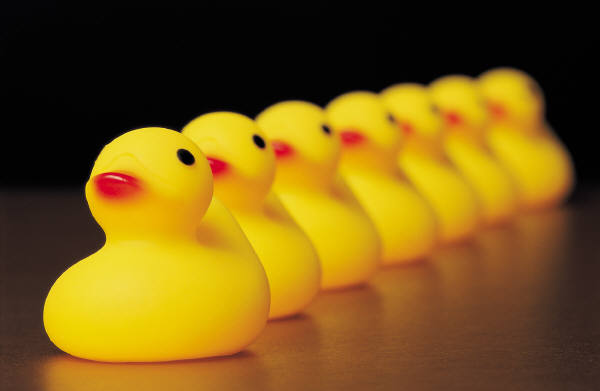 WHAT CAN PT & OT DO?
Evidence-Based Skills
Physical rehabilitation
Financial management
Self-care skills
Meal planning/nutrition
Leisure skills
Computer skills
Social media
Virtual education, cognitive skills
Education
Vocational skills	
Home management
Community Integration 
SENSORY APPROACH
OCCUPATION!
FUNCTION!
What Can I do?
1.  Donate lots of
  Volunteer.

  Be aware of triggers and reactions in clients, friends, children. Call 1-888-3737-888
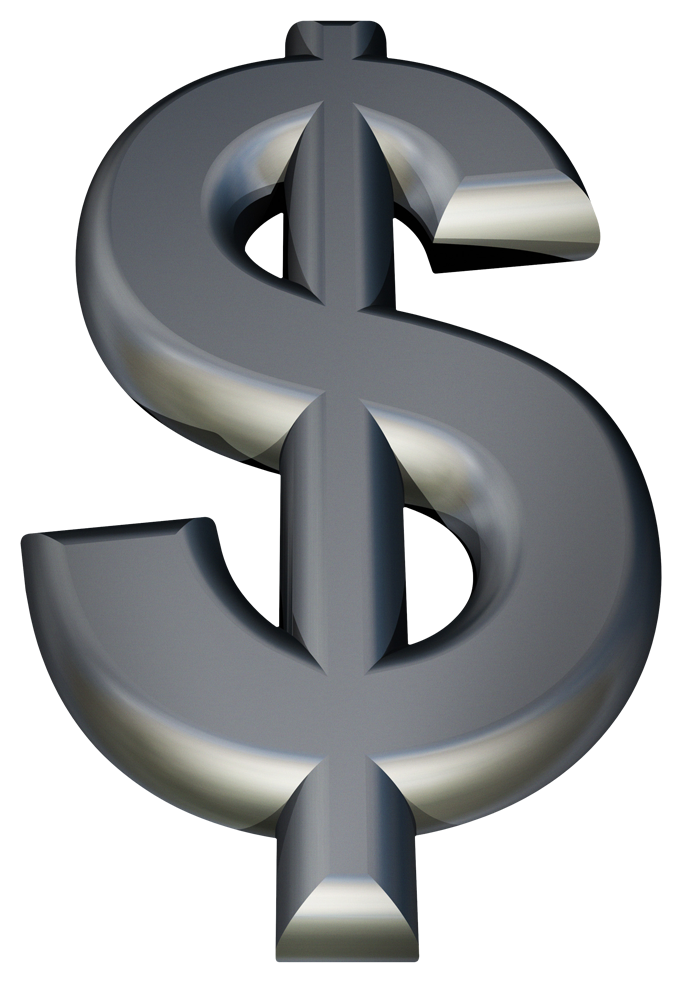 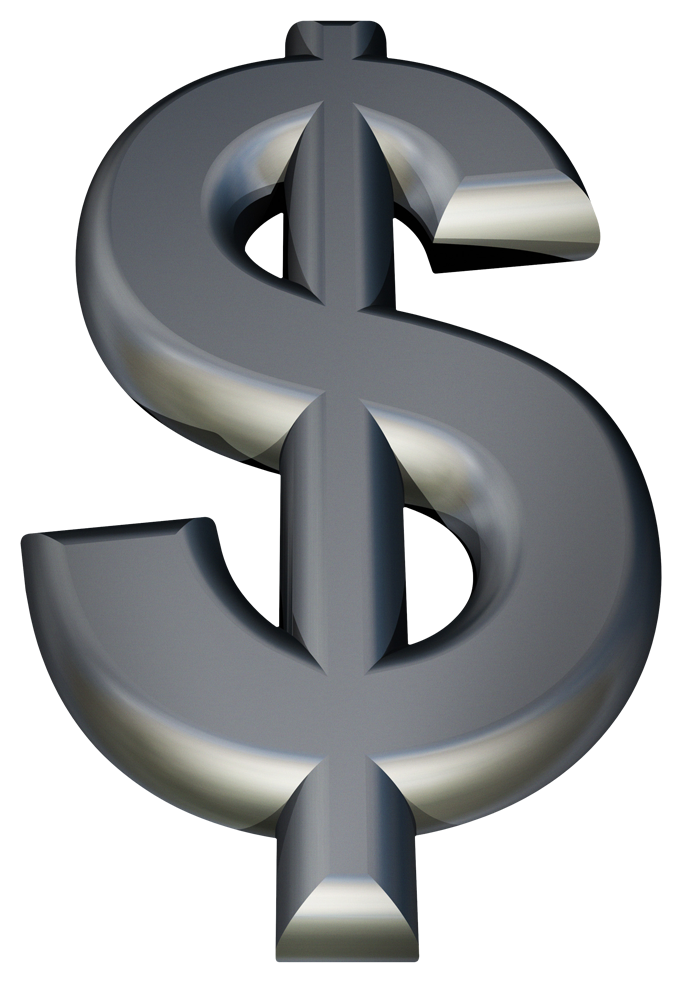 What Can I do?
4. VOTE! for local, state, and national politicians, laws, and amendments.
5.  Check out with Buycott—Barcode Scanner 	&QR  Bar Code Scanner.
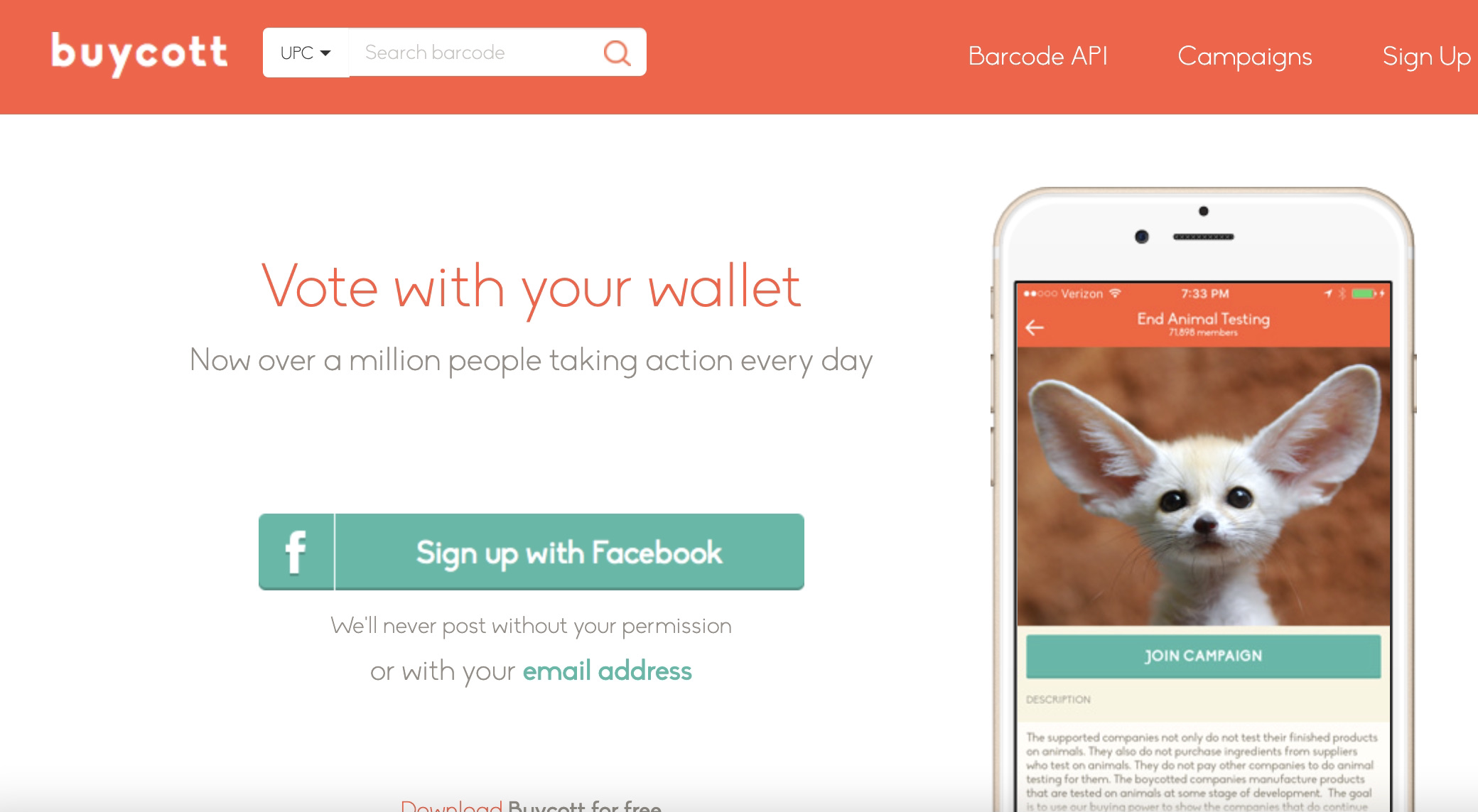 https://www.buycott.com/
What Can I do?
Occupational Therapy Human Trafficking Network on Facebook™
The FREE Network. https://www.freenetwork.us/
AOTA Occupational Injustice and Human Trafficking       CEU 1 hour ----  available for reading  https://www.aota.org/~/media/Corporate/Files/Publications/CE-Articles/CEA_January_2020.pdf. 
(Required) CEUs for HCP
 Recycle, Reuse, Buy used!
QUESTIONS?
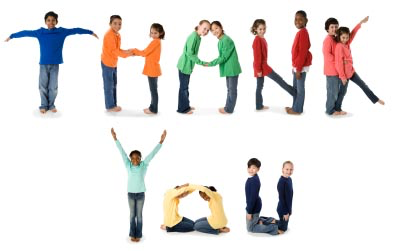 REFERENCES
Abas, M. , Ostrovschi, N. V., Prince, M.. Gorceag, V. I., Trigub, C., Oram, S. (2013). Risk factors for mental disorders in women survivors of human trafficking: A historical cohort study, BMC Psychiatry, 13, 1-11. Doi 10.1186/1471-244X-13-204
Alshryda, S., & Wright, J. (2014). Levels of evidence. London, UK: Springer-Verlag London.
Awkolaw. (2020). Walking through a field of landmines: Survivors of sexual assault and human trafficking struggle to negotiate trauma triggers https://www.awkolaw.com/walking-through-a-field-of-landmines-survivors-of-sexual-assault-and-human-trafficking-struggle-to-negotiate-trauma-triggers/ 
American Occupational Therapy Association. (2020). Occupational therapy practice framework: Domains and process (3rd ed.). American Journal of Occupational Therapy, 74(Suppl. 2), 7412410010p1–7412410010p87. 7412410010p1–7412410010p87.doi: 10.5014/ajot.2020.74S2001
American Occupational Therapy Association. (2020). Occupational therapy code of ethicshttps://research.aota.org/ajot/article-standard/74/Supplement_3/7413410005p1/6691/AOTA-2020-Occupational-Therapy-Code-of-Ethics
REFERENCES
American Occupational Therapy Association. (2017).  Vision 2025. American Journal of Occupational Therapy, 71, 7103420010. doi: 10.5014/ajot.2017.713002
American Physical Therapy Association. (2023). 2023 House of Delegates Recap. https://www.apta.org/article/2023/09/06/2023-house-recap
Attorney General Ashley Moody. (2020). http://myfloridalegal.com/pages.nsf/Main/1B65E6FE7329293A852583F3005782B2
Beah, I. (2008). A long way gone: Memoirs of a boy soldier. ISBN-13 978-0374531263.
Bekmuratova, S.  Richie-Zavaleta, A.C., & Catherine Boyle, C. (2021). Human trafficking: an evaluation of doctoral occupational therapy students’ awareness, knowledge, self-efficacy, and future training. Journal of Human Trafficking. doi: 10.1080/23322705.2021.1980713.
Bryant, C., Freeman, L., Granata, M., He, A., Hough, H., Patel, S. Stedman, A., Silvia, S., & Tran, M-L. (2105). "Societal Statement on the Role of Occupational Therapy with Survivors of Human Sex Trafficking in the United States," OCCUPATION: A Medium of Inquiry for Students, Faculty & Other Practitioners Advocating for Health through Occupational Studies: Vol. 1: Iss. 1, Article 4.).  http://nsuworks.nova.edu/do/search/?g=author%3A%22Freeman%22%20author_fname%3A%22Lillian%22&start=0&context=3894661
Cerny, S. (2016). The role of occupational therapy within the Federal Strategic Action Plan on Services for Victims of Human Trafficking in the United States. Occupational Therapy in Mental Health, 32(4)), 317-328. doi: 10.1080/0164212X.2016.1172998
REFERENCES
Classen, C., Palesh, O., Cavanaugh, C., Koopman, C., Kaupp, J., Kraemer, H., . . . Spiegel, D. (2011). A comparison of trauma-focused and present-focused group therapy for survivors of childhood sexual abuse: A randomized controlled trial. Psychological Trauma: Theory, Research, Practice, and  and Policy, 3(1), 84-93. doi: 10.1037/a002009
Clay, P. (2014, December). Shared principles: The recovery model and occupational therapy. Special Interest Section Quarterly Mental Health, 36(4), 1-3. 
Cole, J., Sprang, G., Lee, R., & Cohen, J.(2014). The trauma of commercial sexual exploitation of youth: A comparison of CSE victims to sexual abuse victims in a clinical sample. Journal of Interpersonal Violence, 1-25. DOI: 10.1177/0886260514555133
Countryman-Roswurm, Karen, & Bolin, Brien L. (2014). Domestic minor sex trafficking: assessing and reducing risk. Child and Adolescent Social Work Journal, 31(6), 521-538. doi: 10.1007/s10560-014-0336-6
de Chesney, M. (2013). Psychiatric-mental health nurses and the sex trafficking pandemic. Issues in Mental Health Nursing, 34(12),901-907. doi: 10.3109/01612840.2013.857200
Deng, A. (2020). The lost boy: Tales of a child soldier. ASIN: B07Z76HQRP 
Florida Alliance to End Human Trafficking. (2020). Retrieved from https://www.floridaallianceendht.com/
Florida Modern Day Slavery Museum. (n.d.). Retrieved from http://www.ciw-online.org/museum/
Florida Statewide Council on Human Trafficking. (2020).Retrieved from http://myfloridalegal.com/pages.nsf/Main/8AEA5858B1253D0D85257D34005AFA72#:~:text=The%20Statewide%20Council%20on%20Human,safe%20houses%20%26%20safe%20foster%20homes.
REFERENCES
Foster, J. M., & Hagedorn, W. B. (2014). Through the eyes of the wounded: A narrative analysis of children's sexual abuse experiences and recovery process. Journal of Childhood Sexual Abuse, 23(5), 538-557. doi: 10.1080/10538712.2014.918072
Ginwright, S. (2018). lhttps://ginwright.medium.com/the-future-of-healing-shifting-from-trauma-informed-care-to-healing-centered-engagement-634f557ce69c
Gorman, K. W., & Hatkevich, B.A. (2016). Role of occupational therapy in combating human trafficking. American Journal of Occupational Therapy. 70(6), 7006360010p1-7006360010p6. doi: 10.5014/ajot.2016.016782.
Hardy, V. L., Compton, K. D., & McPhatter, V. S. (2013). Domestic minor sex trafficking: Practice implications for mental health professionals. Affilia, 20(1), 8-18.  doi: 10.1177/0886109912475172
Hodge, D. (2014). Assisting Victims of Human Trafficking: Strategies to Facilitate Identification, Exit from trafficking, and the Restoration of Wellness. Social Work 59(2), 111-118. doi: 10.1093/sw/swu002
International Labour Organization. (2012). ILO global estimate of forced labour. Geneva, Switzerland: International Labour Organization. Retrieved from http://www.ilo.org/wcmsp5/groups/public/---ed_norm/---declaration/documents/publication/wcms_182004.pdf
REFERENCES
International Labour Organization. (2017). Forced labour, modern slavery and human trafficking. Retrieved from https://www.ilo.org/global/topics/forced-labour/lang--en/index.htm
International Trafficking Victims Protection Reauthorization Act (TVPRA). (2020). https://www.foreign.senate.gov/imo/media/doc/International%20Trafficking%20Victims%20Protection%20Reauthorization%20Act%20of%202022_Bill%20Summary.pdf#:~:text=The%20International%20Trafficking%20Victims%20Protection,efforts%20to%20combat%20human%20trafficking.&text=%E2%80%9CInternational%20Trafficking%20Victims%20Protection%20Reauthorization%20Act%20of%202022.%E2%80%9D
Jordan, J., Patel, B., & Rapp, L. (2013). Domestic Minor Sex Trafficking: A Social Work Perspective on Misidentification, Victims, Buyers, Traffickers, Treatment, & Reform of Current Practice. Journal of Human Behavior in the Social Environment(23)3, 356- 369.  http://dx.doi.org/10.1080/10911359.2013.764198
Junior Scholastic. (2021). https://junior.scholastic.com/issues/2018-19/010719/kids-at-war.html
Lutnick, A.,  Harris, J., Lorvick, J., Cheng,H., Wenger, L. D., Bourgois, P., & Kral, A. H. (2015). Examining the Associations Between Sex Trade Involvement, Rape, and Symptomatology of Sexual Abuse Trauma Journal of Interpersonal Violence, 30((11) 1847–1863. DOI: 10.1177/0886260514549051
REFERENCES
Macy, R. J. & Johns, N. (2011). Aftercare services for international sex trafficking survivors: informing US service and program development in an emerging practice area. Trauma, Violence, & Abuse, 12(2), 87-98. doi: 10.1177/1524838010390709
Mariano, M, (2019). The role of occupational therapy for survivors of human trafficking, Capstone. Retrieved from https://soar.usa.edu/cgi/viewcontent.cgi?article=1016&context=capstones
Martin, E. (2015). "Trauma-informed programming: Occupation-based groups for adolescent sex trafficking survivors." Entry level OTD capstone, Paper 4. Pacific University, Hillsboro, OR. Retrieved from http://commons.pacificu.edu/cgi/viewcontent.cgi?article=1012&context=otde
Martinez, O., & Kelle, G. (2013). Sex trafficking of LGBT individuals: A call for service provision, research, and action. International Law News, 42(4), 1-6. 
Moll, S. E., Gewurtz, R. E., Krupa, T. M., Law, M. C., Lariviere, N., & Levasseur, M. (2014). "Do-Live-Well": A Canadian framework for promoting occupation, health, and well-being. Canadian Journal of Occupational Therapy, 82(1), 9-23. doi:10.1177/000841741454598 
Moore, A.E..ed. & Ladydrawers, illustrators.  (2016). Threadbare: Clothes, sex, and trafficking.  Portland OR:  Microcosm Publishing.
Muraya. D.N. & Fry, D. (2015).  Aftercare services for child victims of sex trafficking: A systematic review of policy and practice, Trauma Violence Abuse. doi: 10.1177/1524838015584356
Pert.  (n.d.). Retrieved from http://candacepert.com/
Peters, S. (2022). https://www.utoledo.edu/hhs/ot/2022-scholarly-projects-capstones.html.  and  https://echo360.org/media/b3260f1c-bdd3-464a-9262-be1630a32836/public
REFERENCES
Phongphisutbubpa, P. (2007). A "new life" for trafficked victims through protection and occupational development. (Master’s thesis). Lunds Universitet, Centre for East and South-East Asian Studies. Retrieved from http://www.essays.se/essay/d6794107ed
Ratcliff, E., Farnworth, L., & Lentin, P. (2011). Journey to wholeness: The experience of engaging in physical occupation for women survivors of childhood abuse. Journal of Occupational Science, 9(2), 65-71. doi: 10.1080/14427591.2002.9686494
SAMHSA. (n.d.).Trauma-informed approach  and trauma-specific interventions.  http://www.samhsa.gov/trauma|default_collection|Newsletter.
 Roe-Sepowitz, D., Bracy, K. &  Lul, B. (2018). Retrieved from https://socialwork.asu.edu/sites/default/files/stir/v9_national_labor_trafficking_study.pdf
Shigekane, R. (2007). Rehabilitation and community integration of trafficking survivors in the United States. Human Rights Quarterly, 29(1), 112-126.
Snider, J. (2012, May). Facilitating rest for victims of sex trafficking at Genesis Project Safe House (Master’s thesis). University of Puget Sound, WA, Department of Occupational  Therapy.
Thompson, T. (2017). Community living integration club for women in recovery from sex trafficking. Capstone. Nova Southeastern University, Fort Lauderdale, FL. Retrieved from NSUWorks, College of Health Care Sciences – Occupational Therapy Department. (47). http://nsuworks.nova.edu/hpd_ot_student_dissertations/47 
Thompson, https://www.aota.org/~/media/Corporate/Files/Publications/CE-Articles/CEA_January_2020.pdf.
REFERENCES
Together Freedom. (2021). https://togetherfreedom.org/trafficking-facts-statistics/?gclid=EAIaIQobChMImt7Gt_G48gIVDszICh0t9waaEAAYAiAAEgIYG_D_BwE
Trickett, P.K., Noll, J.G., & Putnam, F.W. 2011. The impact of sexual abuse on female development: Lessons from a multigenerational, longitudinal research study. Developmental Psychopathology, 23(2), 453-476.  doi: 10.1017/s09545794110000174
United Nations. (2020). UN chronicle. Retrieved from https://www.un.org/en/chronicle/article/prevention-prosection-and-protection-human-trafficking
United Nations Office of High Commission on Human Rights. (n.d.). Protocol to prevent, suppress and punish trafficking in persons. Retrieved from http://www.ohchr.org/EN/ProfessionalInterest/Pages/ProtocolTraffickingInPersons.aspx
United Nations Office on Drugs and Crime. (2020). UNDOC on trafficking og person and migrant smuggling. Retrieved from https://www.unodc.org/unodc/human-trafficking/
United Nations Office on Drugs and Crime. (2009). Model law against trafficking in persons. Vienna, Austria: United Nations Press.  Retrieved from https://www.unodc.org/documents/human-trafficking/Model_Law_against_TIP.pdf  ISBN:978-92-1-133674-0.
United Nations Office on Drugs and Crime. (2004). United Nations Convention Against Transnational Organized Crime and the Protocols Thereto. New York NY: United Nations Press. Retrieved from https://www.unodc.org/documents/treaties/UNTOC/Publications/TOC%20Convention/TOCebook-e.pdf
United Nations Office on Drugs and Crime. (n.d.a). United Nations Convention against Transnational Organized Crime and the Protocols Thereto Retrieved from https://www.unodc.org/unodc/en/treaties/CTOC/index.html#Fulltext
REFERENCES
United Nations Office on Drugs and Crime. (n.d.b.). UNODC report on human trafficking exposes modern form of slavery. Retrieved from http://www.undoc.org/unodc/en/human-trafficking/global-report-on-trafficking-in-persons.html
United Nations Office on Drugs and Crime. (2023). Human trafficking and Migrant Smuggling. https://www.unodc.org/unodc/human-trafficking/
van der kolk, B.A.(2014). The Body Keeps the Score. Penguin Publishing Group. 
Vogel-Scibilia, S. E., McNulty, K. C., Baxter, B., Miller, S., Dine, M., & Frese, F. J., 3rd. (2009). The recovery process utilizing Erikson's stages of human development. Community Mental Health Journal, 45(6), 405-414. doi:10.1007/s10597-009-9189-4
Warner, E., Koomer, J., Bryan, L. & Cook. A. (2013). "Can the body change the score? Application of sensory modulation principles in the treatment of traumatized adolescents in residential settings." Journal of Family Violence. Online 10 September 2013.  doi: 10.1007/s10896-013-9535-8 
Weitzer, R. (2014). New directions  in research on human trafficking. ANNALS of the American Academy of Political and Social Science (AAPSS), (653)1, 6-24. doi: 10.1177/0002716214521562
World Federation of Occupational Therapists. (n.d.).  Fundamental beliefs. Retrieved from 	http://www.wfot.org/aboutus/fundamentalbeliefs.aspx
World Health Organization. (2020). International classification of functioning, disability and health (ICF). Retrieved from https://www.who.int/classifications/icf/en/
Zimmerman, C., Hossain, M., & Watts, C. (2011). Human trafficking and health: A conceptual model to inform policy, intervention and research. Social Science and Medicine, 73(2), 327-335. doi: 10.1016/j.socscimed.2011.05.028
SUPPLEMENTAL MATERIAL
Development of My Capstone Project
My Internet Search topics
Literature Review by Specialty Profession
Recovery Models
Levels of Literature Review I, II III , IV, V
Literature Review Summary
Summary of Four Published Articles
MY INTERNET SEARCH
CINAHL Complete 
 MEDLine
 Cochrane Central Register of Controlled Trials 
 Cochrane Database of Systematic Reviews 
 All other databases at HP Library NSU
Google Scholar
“Sex trafficking” “sexual trafficking”
“Trafficking”
“Human trafficking”
“Sexual abuse”  “sex abuse”
“Childhood sex abuse”
“Commercial sex exploitation of children (CSEC)”
 “Domestic minor sex trafficking (DMST)”
“LGBT(Q)” and “trafficking”
 Plus “Recovery” and variations
LITERATURE REVIEW OF RECOVERY
Geographic Scope
United States
Other Nation Specific
International
Fields of Study
Human Rights
Trauma/Violence/Sexual Trauma
Psychology/Psychiatry
Social Work
Psychiatric Nursing
Medical care, including Gynecology
Dentistry
Education . . .
LITERATURE REVIEW OF RECOVERY
Recovery Models
	Clay’s Recovery Model
	Vogel-Scibilia, et al. Recovery process utilizing Erikson's stages

Scope of Recovery 
  Treatment Recovery Goals
  Assessment Tools
  Intervention Techniques
LITERATURE REVIEW OF RECOVERY
Scope of Literature
	 Evidence-based Recovery Programs/Methods (Alshryda, & Wright, 2014, p. 592)
Level I 
Randomized controlled trial (RCT)
Significant statistical result or no statistical result w/ low confidence interval (CI)
Level II
 Lower level RCT
Prospective comparative study (PCS)
Systemic review of Level I or Level II studies
Level III 
Case Control Study (CCS)
Systemic Review of Level III works
Level IV
 Case Series
Level V 
Expert Opinion
Literature Reviews
						(Alshryda, & Wright, 2014, p. 592).
LEVEL V STUDY
Aftercare for International Sex Trafficking Survivors in US, 2001-2010.
1. Systematic review of computerized journal databases.
PubMed, PsychoInfo, Social Work Abstracts, and Google Scholar.
Backward search of the references in relevant articles.
49 possible articles  9 articles.
Google and Yahoo search. 
Grant reports and reference guides. 
Government: National Institute of Justice, US Department of Justice, US Department of State, United Nations Higher. Commissioner for Refugees (UNHCR).
 ‘‘Think tanks’’ as the Urban Institute.
22 potential peer-reviewed documents-> 9 documents. (p. 88).
[Speaker Notes: , including grant reports and reference guides from governmental bodies such as the National Institute of Justice, U.S. Department of Justice, U.S. Department of State, United Nations Higher Commissioner for Refugees (UNHCR), and ‘‘think tanks’’ such as the Urban Institute. These 22 documents were vetted by the same inclu- sion criteria listed above, and 9 documents meeting the criteria were included in the final literature review.]
52 state-level US Sexual Assault Coalitions and 43 US-based Human Rights Organizations. 
 “the needs of survivors of sex trafficking, 
services provided to sex trafficking survivors, or 
service delivery practices with this population.’’  (p. 89). 	
3 relevant articles.
Key Sex Trafficking Researchers 
Via Peer-reviewed Articles and Internet-based Literature Search.
20 publications. (p. 89).
[Speaker Notes: The e-mail described the purpose of the research and requested the recipient provide either physical or electronic copies of ‘‘written documents that discuss the needs of survivors of sex trafficking, services that are currently being provided, or service delivery practices currently used h this population.
key researchers in the field of sex trafficking,  identified through the peer-reviewed articles and the Internet-based literature search. These persons were asked to nominate publications they considered relevant for inclusion in the review; these contacts yielded five new publications]
LEVEL V STUDY
  Peer-reviewed journal articles & unpublished gray literature. 
January 2000 to May 2013 on aftercare services. 
PubMed/Medline, PsycINFO, SocINDEX, and Social Services     
           Abstracts. 
Google Scholar. 
childtrafficking.com (CT.com). 	 
humantraffickingsearch.net (HTS.net).
National Institute of Justice. 
US Department of Justice. 
US Department of State.
United Nations Higher. 
Commissioner for Refugees (UNHCR).
    15 articles.      (pp.3-4)
Muraya. D.N. & Fry, D. (2015).  Aftercare services for child victims of sex trafficking: A systematic review of policy and practice, Trauma Violence Abuse. doi: 10.1177/1524838015584356
Trauma-informed care

Trauma Focused Cognitive Behavior Therapy
 (Cary & McMillen, 2012; Cohen, Mannarino, Berliner, & Deblinger, 2000; Deblinger, Mannarino, Cohen, Runyon, & Steer, 2011; Frederick, 2005; IOM, 2004; Macy & Johns, 2011; SARI, n.d.; Van der Keur, 2013; Wo ̈lte & Tautz, 2007). 

Life Skills
No specific assessment, treatment, definition.
Work-related skills
No specific assessment, treatment, definition.
[Speaker Notes: Reintegration and Repatriation.]
De Chesney, M. (2013). Psychiatric-mental health nurses and the sex trafficking pandemic. Issues in Mental Health Nursing, 34(12),901-907. doi: 10.3109/01612840.2013.857200
Literature review:
 Psychiatric nursing perspective

Trauma Focused cognitive behavioral therapy (TF-CBT). 
 Dialectical Trauma Focused cognitive behavior therapy (DTF-CBT)
	(Classon, Koopman, Nevill-Manning, & Spiegel, 2001; Cohen & Mannarino, 1996a,1996b, 1997; Linehan, 2006).
Family-based psychoeducation, relaxation, and cognitive exercises (Cohen, Mannarino, & Deblinger, 2006).
Peer support.
Ratcliff, E., Farnworth, L., & Lentin, P. (2011). Journey to wholeness: The experience of engaging in physical occupation for women survivors of childhood abuse. Journal of Occupational Science, 9(2), 65-71. doi: 10.1080/14427591.2002.9686494
Narratives of 2 sex abuse survivors with multidisciplinary research. 
Literature from 
CSA
Trauma
Neurophysiology  
Occupational science (p.67).
Defining my  project
1. Prevention, Protection or Prosecution?
Protection:  Intervention
Stage of Recovery
Pre-recovery: substance withdrawl, 	emotional stabilization
Early Recovery:  Basic routines, education, 	finding benefits
Mid-stream Recovery:  Advanced ADLs, 	community activities
Final Stage Recovery: IADLs, employment, 
Transition:  Community Integration, Manage 	legal status/expunge records
AND THE LITERATURE SAYS
MOST ESSENTIAL, LEAST ADDRE$SED 



COMMUNITY INTEGRATION
COMMUNITY INTEGRATION
COMMUNITY COMPONENTS
	--SHELTER
	--EMPLOYMENT
	--FOOD
COMMUNITY INTEGRATION
SUCCESS IN COMMUNITY INTEGRATION
	--EMOTIONAL INTEGRATION
	--NEIGHBORHOOD INTEGRATION 
	--WORK SETTING INTEGRATION
	--LEISURE SKILLS
	--IADLs
Sex trafficking recovery community integration project
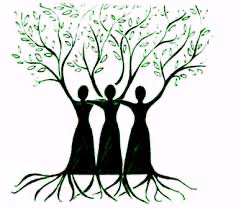 Community Integration:  
Employment and Housing
Individual goals
Group setting
Client-directed activities
Client–generated community experiences
 
https://soroptimisthuntingtonbeach.org/wp-content/uploads/2016/08/women.4.jpg
COMMUNITY INTEGRATION
“CLUB”

6 weekly meetings 90 mins-2 hours

COPM—OT based
Transitional Behavior Scale-3
	--scale: administered by self, teacher, boss,
	psychologist.
	--aligns with IEP
PRE vs. POST
PRE:
--Safe neighborhood
--Secure safe job

POST:
--Felon-friendly housing
--Healthy relationships